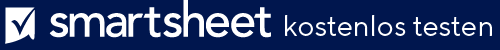 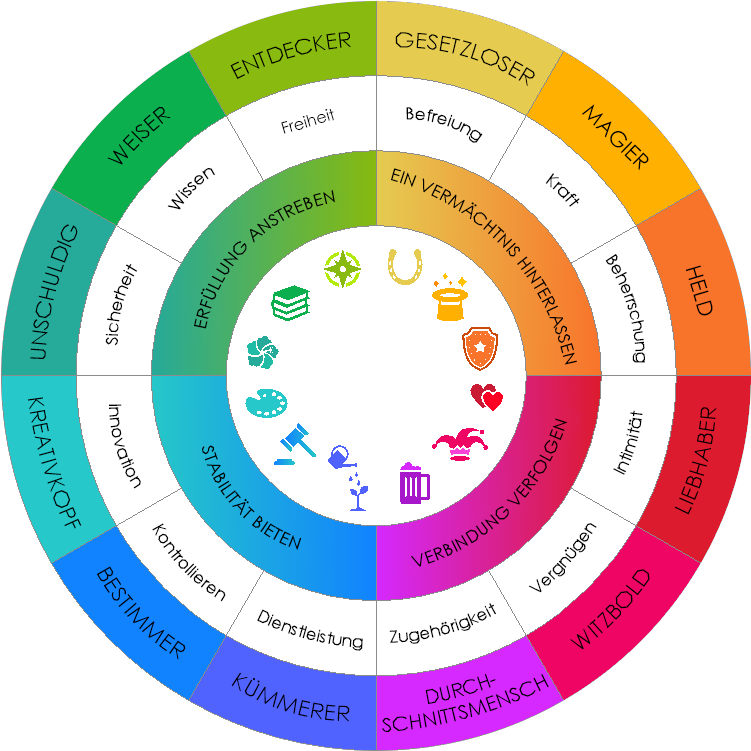 MARKENPERSÖNLICHKEIT-ARCHETYP
ERFÜLLUNG ANSTREBEN
ENTDECKER
Freiheit
WEISER
Wissen
UNSCHULDIG
Sicherheit
EIN VERMÄCHTNIS HINTERLASSEN
GESETZLOSER
Befreiung
MAGIER
Kraft
HELD
Beherrschung
STABILITÄT BIETEN
KREATIVKOPF
Innovation
BESTIMMER
Kontrolle
KÜMMERER
Service
VERBINDUNG VERFOLGEN
LIEBHABER
Intimität
WITZBOLD
Vergnügen
DURCHSCHNITTSMENSCH
Zugehörigkeit